КГАУЗ «Назаровская ГСП»
Краевое государственное автономное учреждение здравоохранения «Назаровская городская стоматологическая поликлиника»
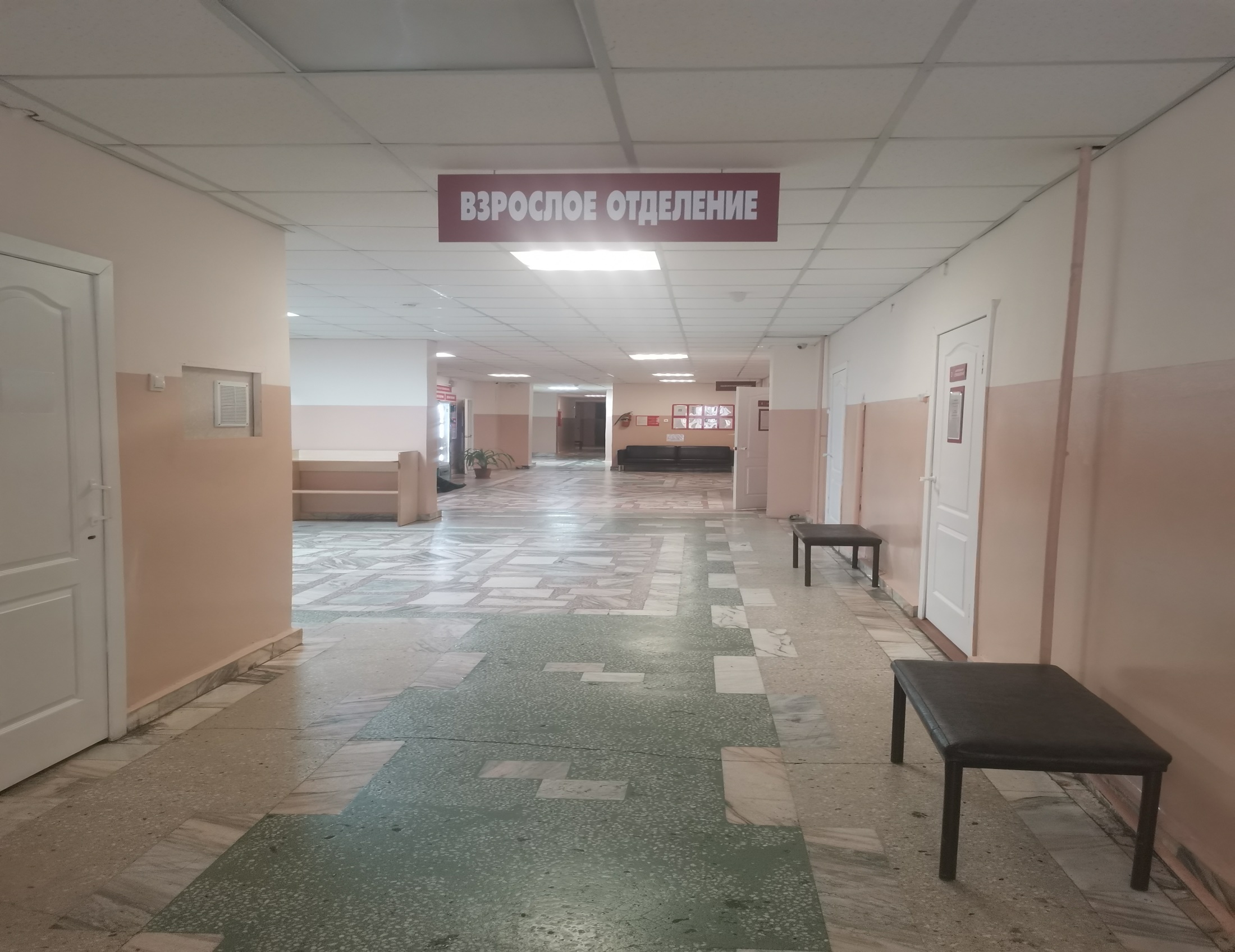 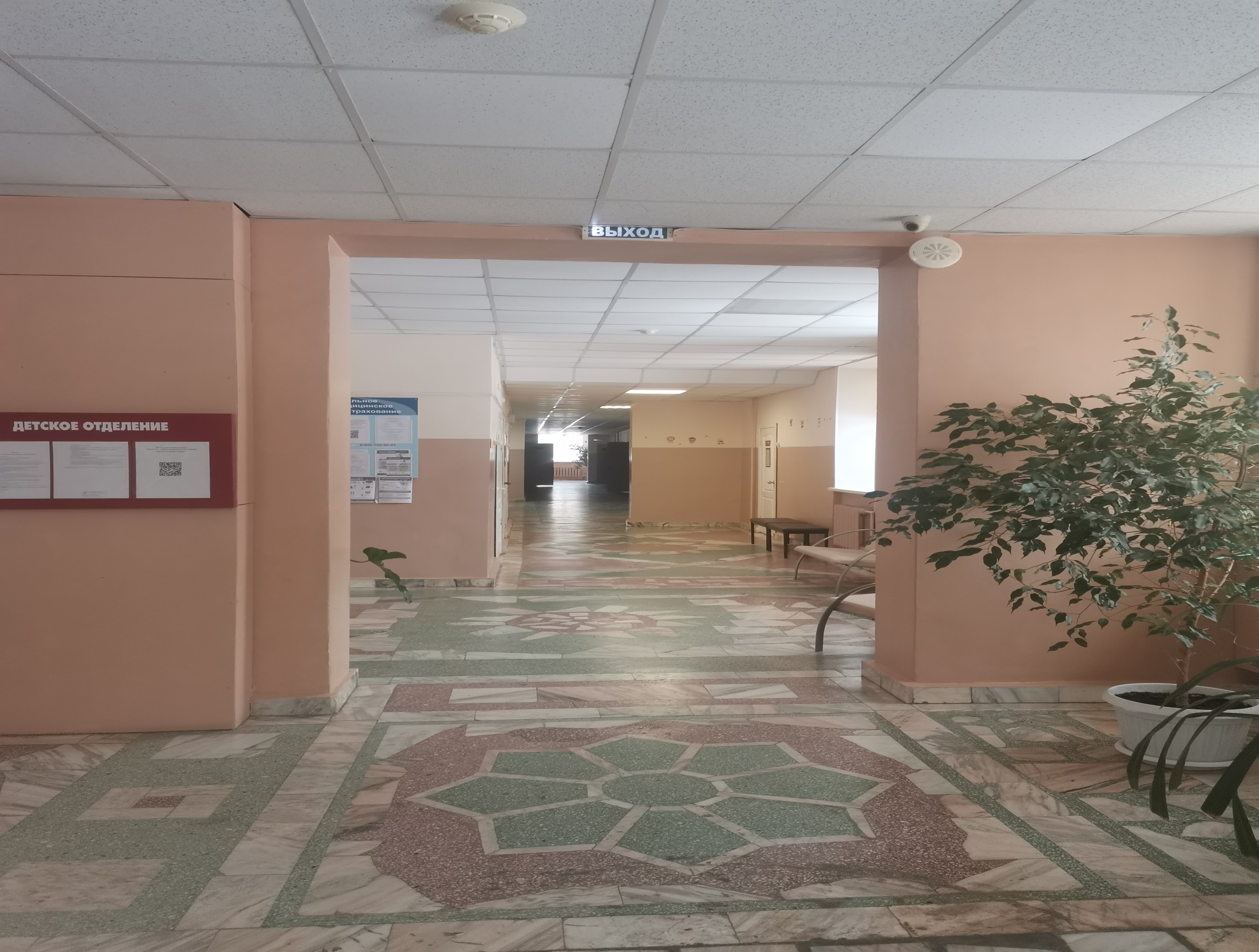 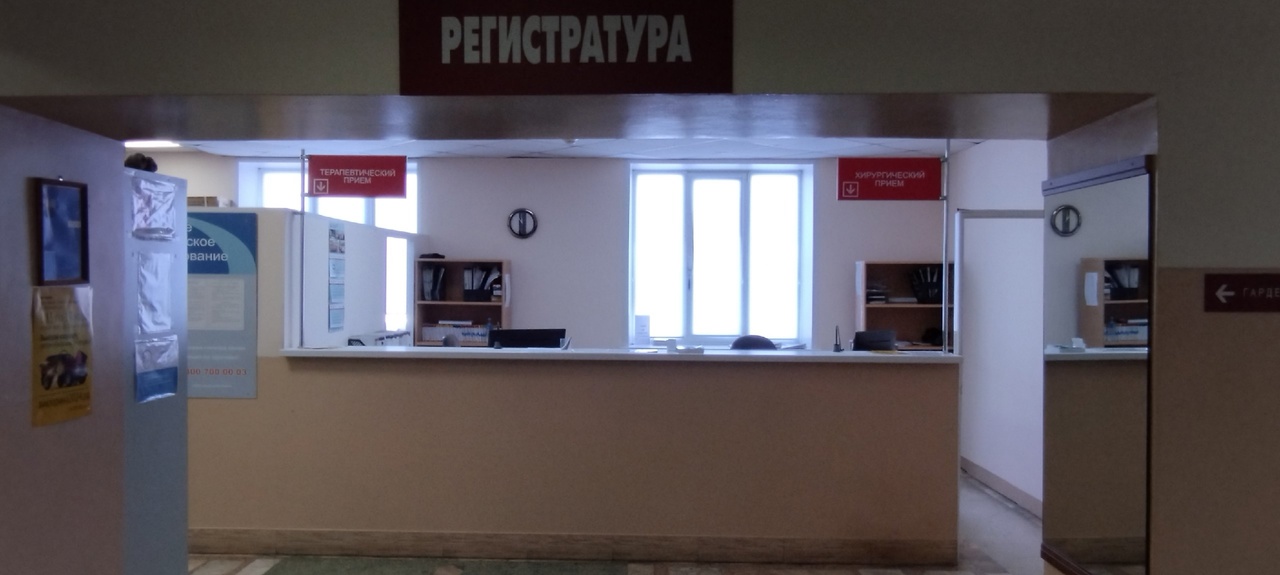 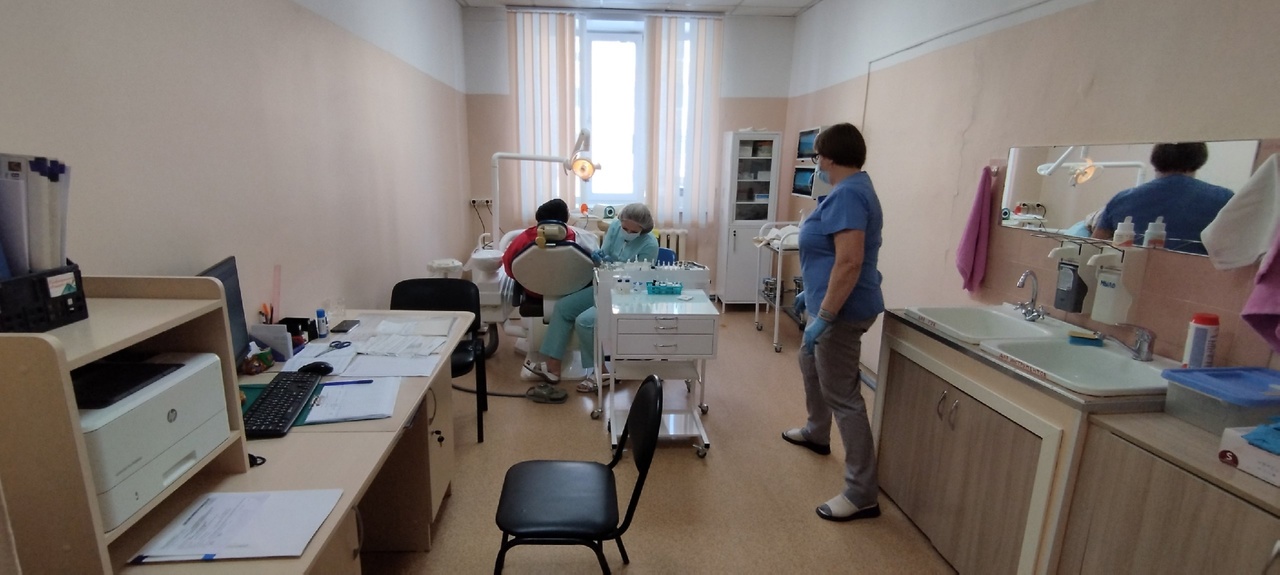 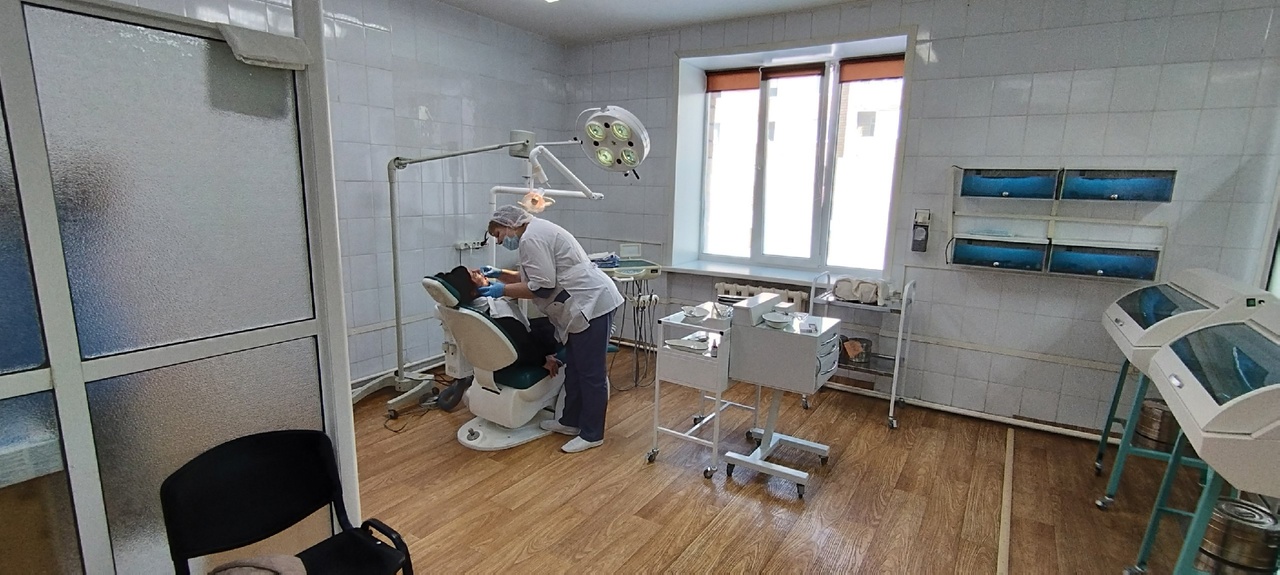 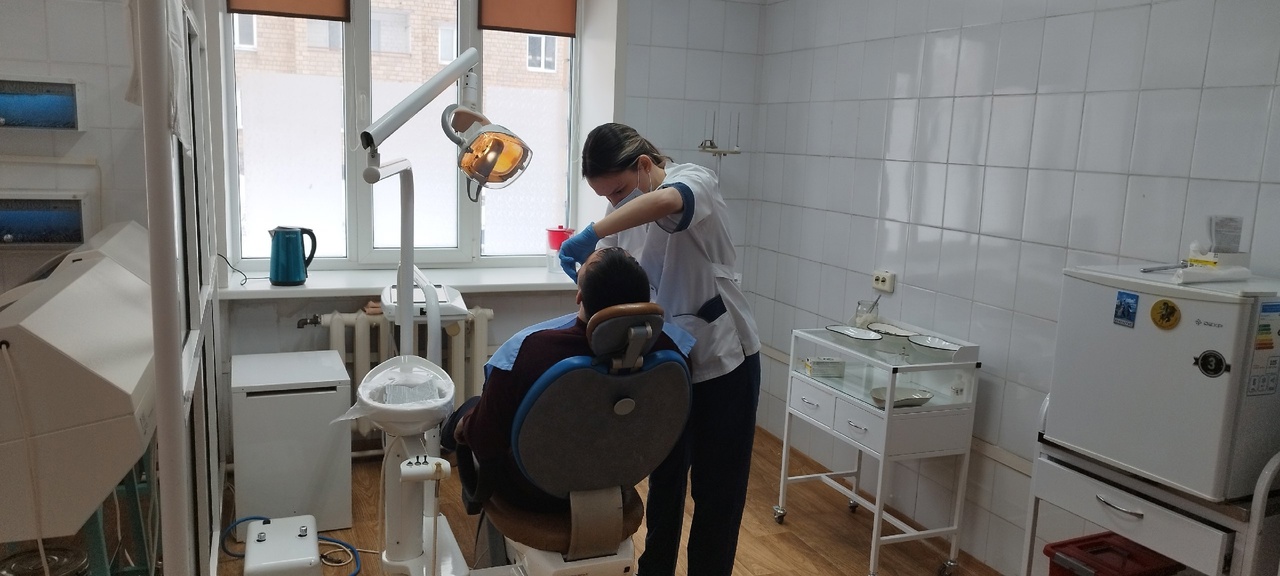 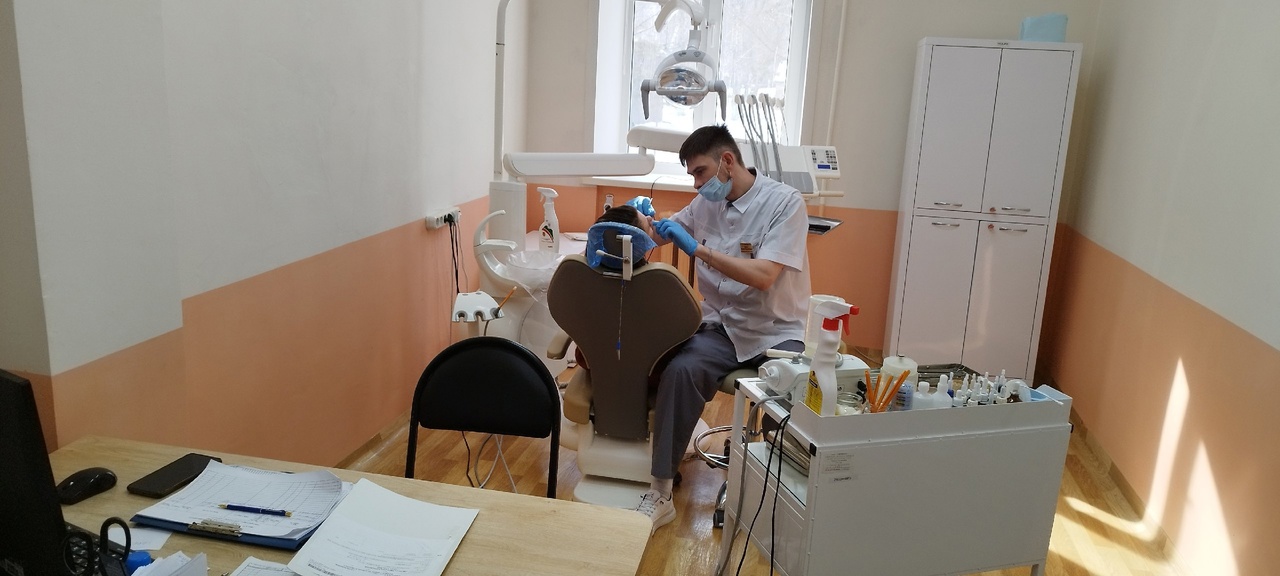 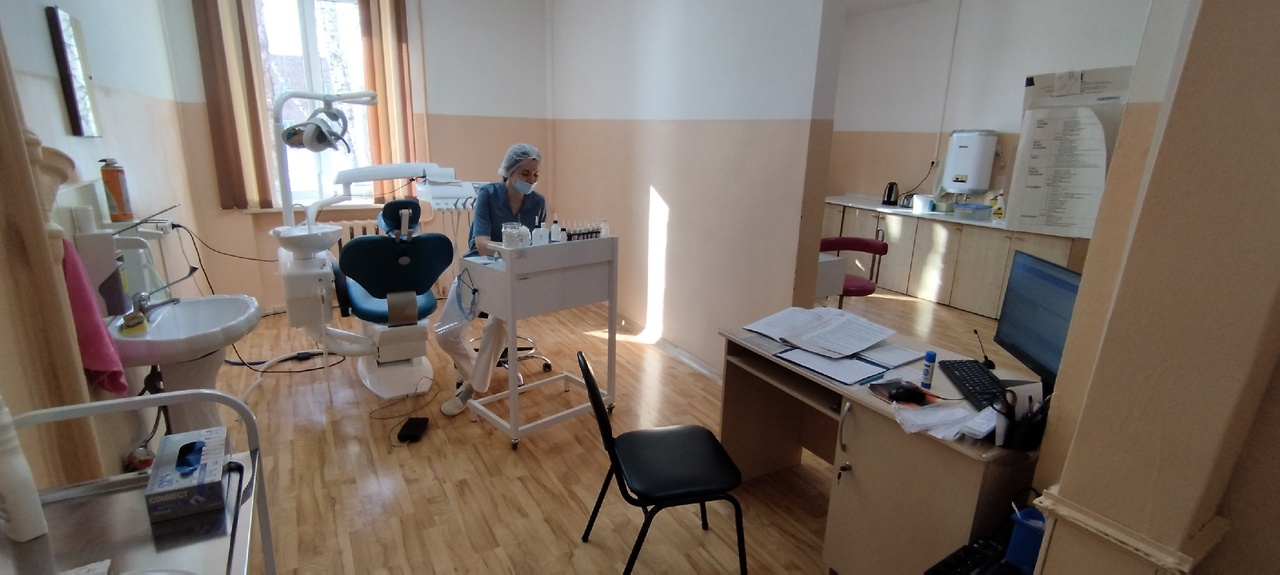 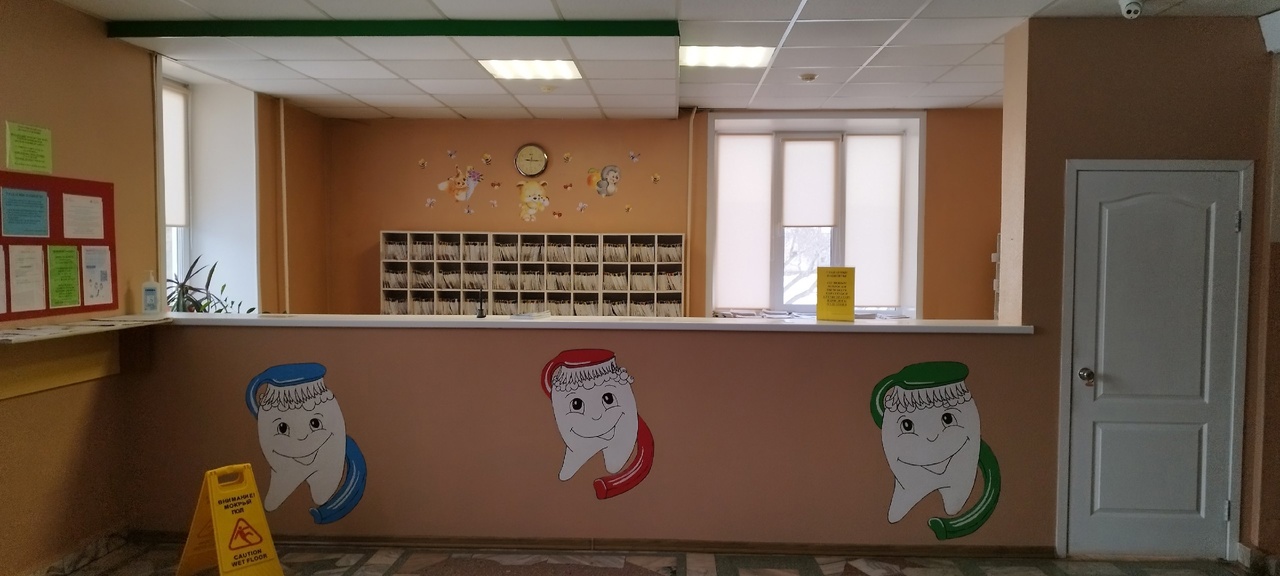 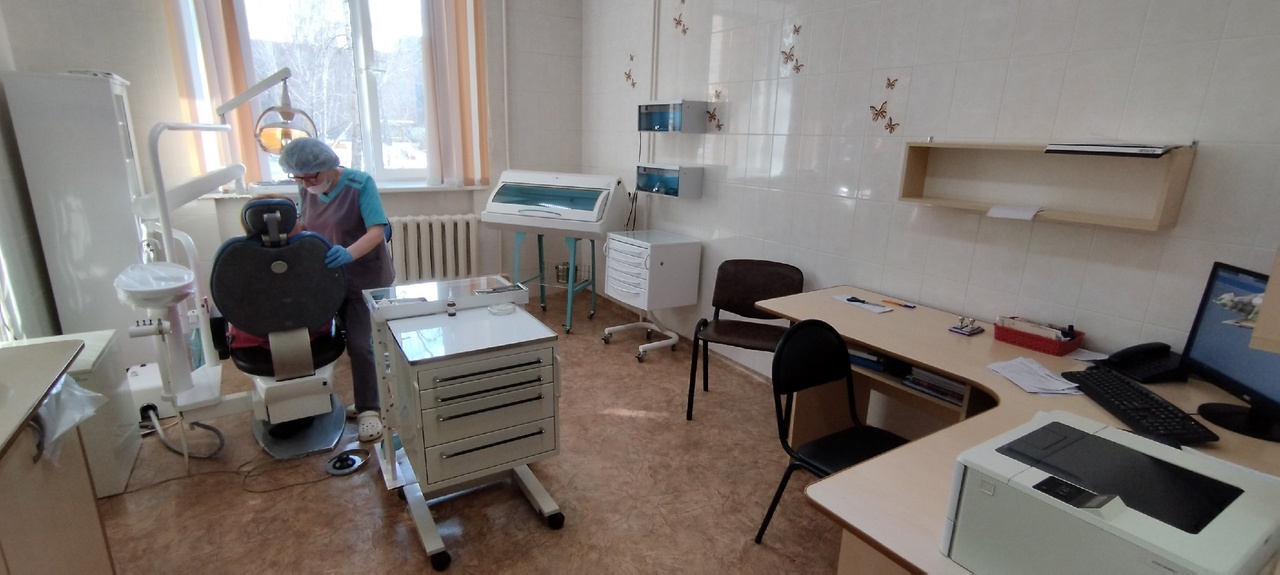 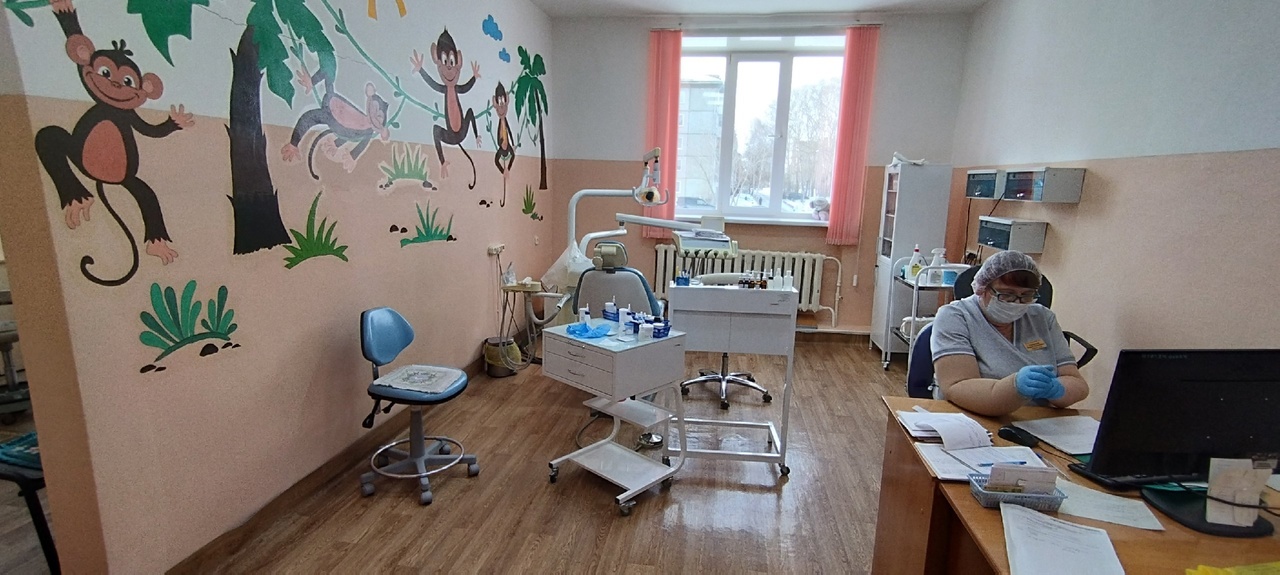 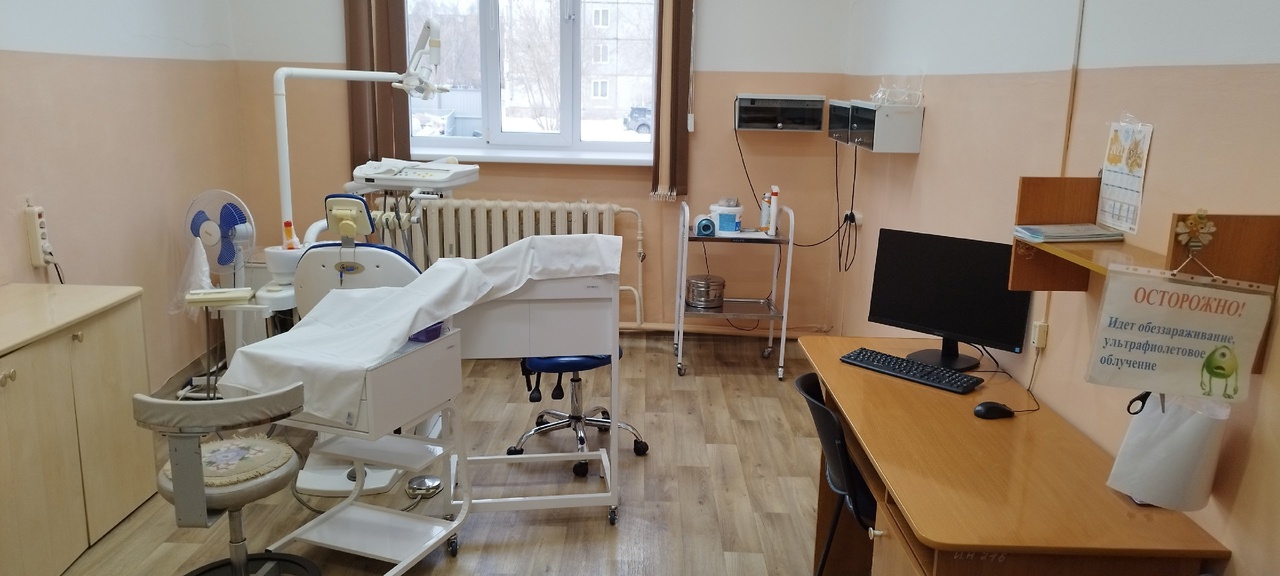 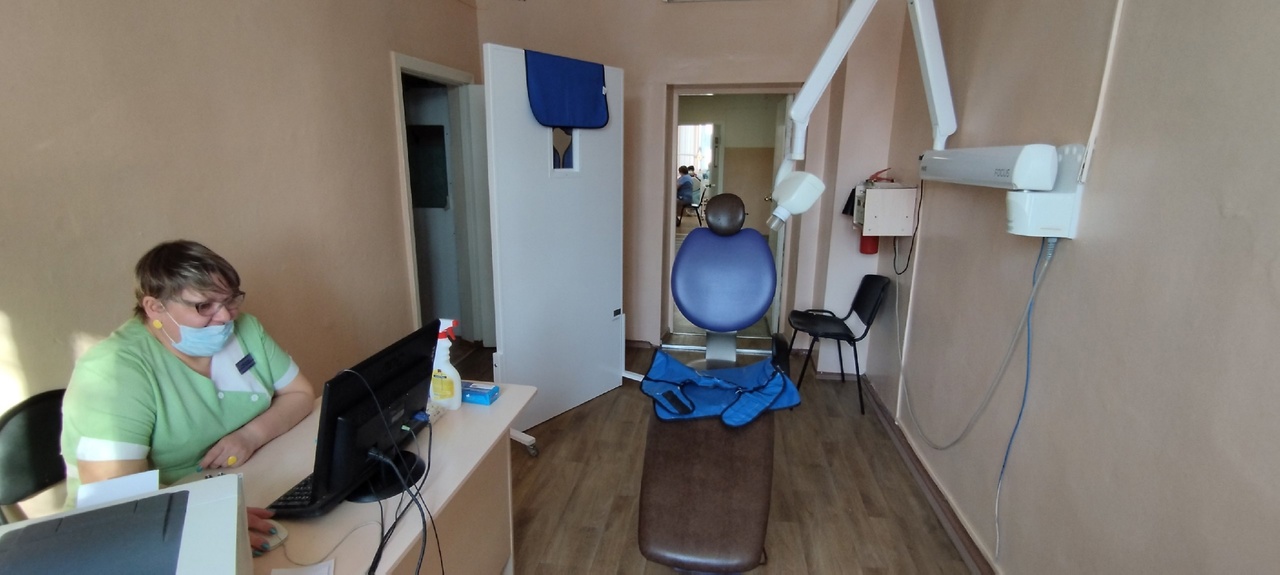 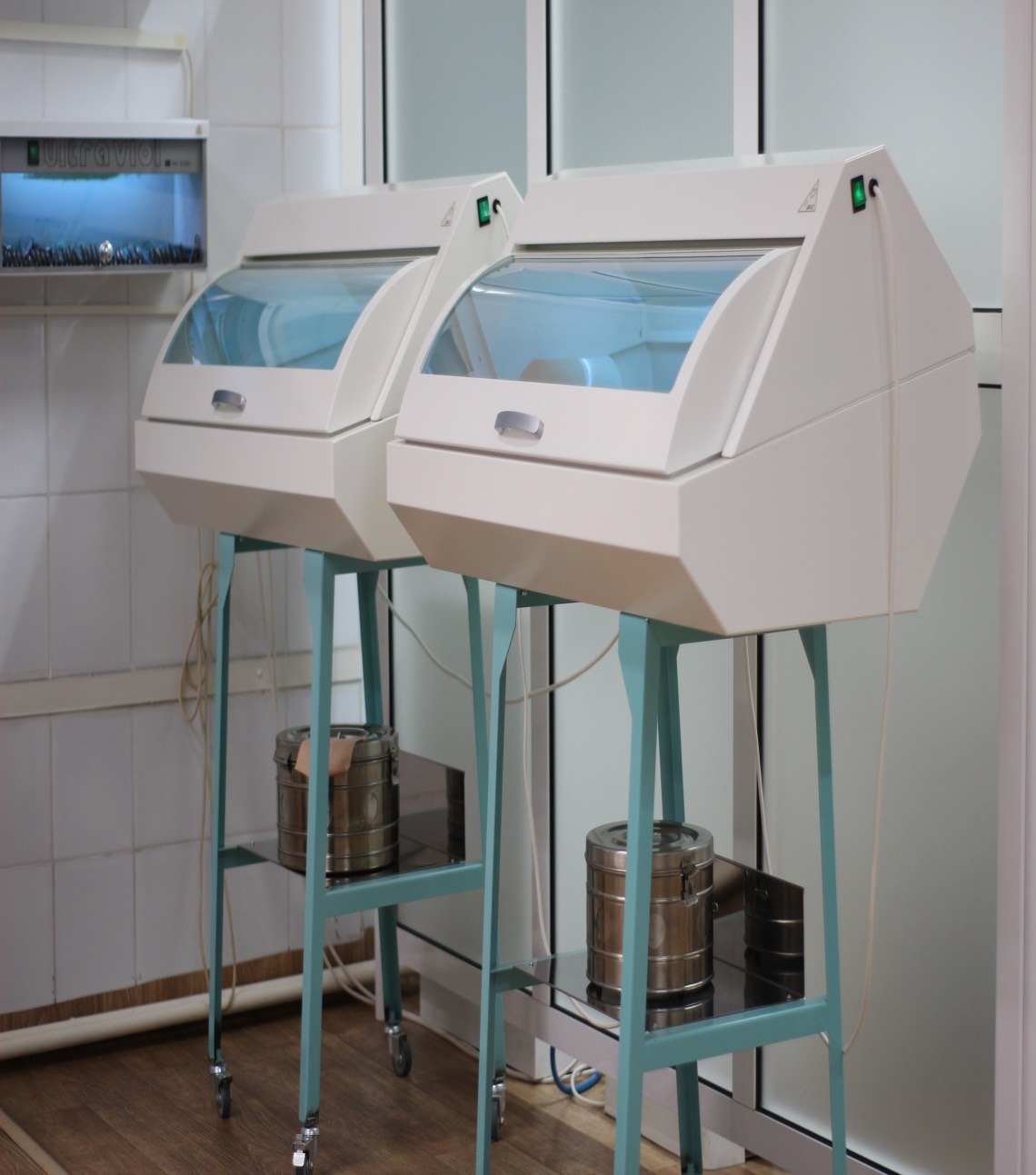 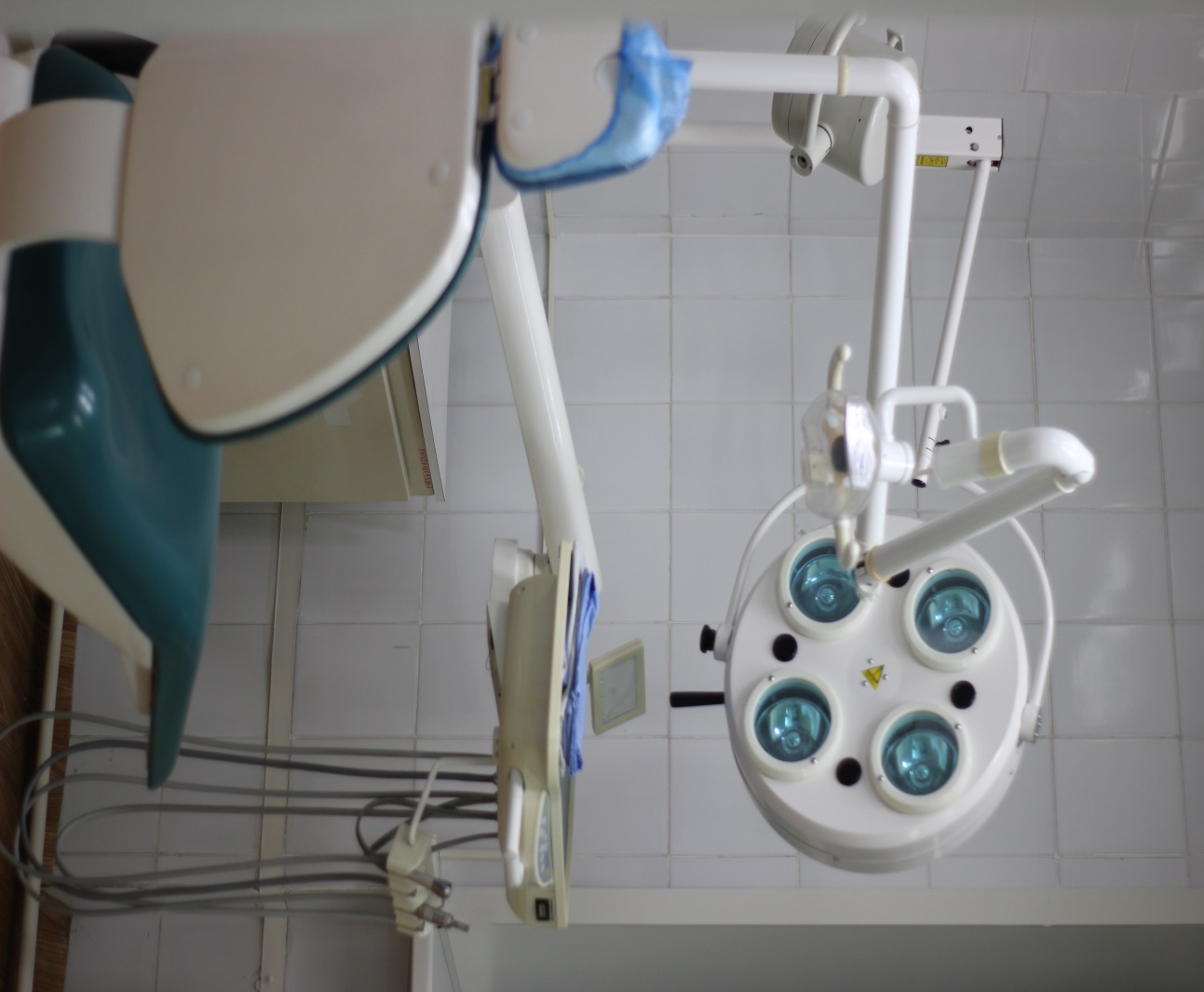 Визитка
8 (39155) 7-21-29, (приемная главного врача)

8-923-758-7900 (отдел кадров)

Электронная почта: stom.naz@yandex.ru
Сайт : стомназарово.рф

г. Назарово, К. Маркса 28 «А», пом № 125
СПАСИБО ЗА ВНИМАНИЕ!